PRIMJER DOBRE PRAKSE
INOVATIVNE METODE U
 NASTAVI LEKTIRE



Prezentaciju izradila: Marina Šego, 2014.
PRIPREMA
Uz čitanje ispisati sve likove.
Po želji zapisati mjesta radnje i vrijeme radnje.



Bilješke će nam poslužiti tijekom rada.
Podijelimo se u skupine!
Izvuci kartončić!
ZAIGRAJMO....
ŠKOLA       DOMAĆIN     SLOGA

ZADRUGA
[Speaker Notes: Individualno- vrednovanje, značka]
RAZMISLI  I OBJASNI!   (I)
ZADRUGA  JE....


Tim, ekipa, udruga, društvo...
[Speaker Notes: Individualno- vrednovanje, značka]
[Speaker Notes: Najava- izražavanje doživljaja]
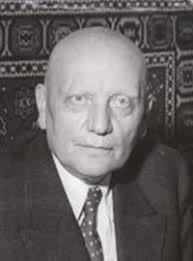 [Speaker Notes: Učitelj upoznaje učenike s vremenom događanja, način života, škola /kazne/pribor, hrana, odjeća, igre i igračke...]
KORISTIM ČITANKU I KNJIGU                                                 (s)
O PISCU....
Rodio se :
Gdje i kada?      
       
Živio je:
Stoljeće u kojem je živio?
Tisućljeće u kojem je živio?
Zanimanje?
Filmovi za djecu nastali prema njegovim djelima:
[Speaker Notes: Skupina- pisanje u bilježnice]
O PISCU...
Rodio se:
U Velikom Grđevcu kod Bjelovara 8.ožujka 1899.g.

Živio je :
U 19. i 20. stoljeću- 2. tisućljeće
Zanimanje: učitelj

Dječji filmovi:
Vlak u snijegu, Družba Pere Kvržice
[Speaker Notes: Vrednovanje i samovrednovanje]
TVOJ  DOJAM          (S/I)
Kakve događaje opisuje ovaj roman?

    čudnovate, nestvarne, smiješne, strašne, 
     tužne, stvarne, izmišljene, vesele
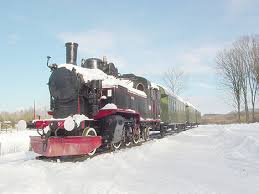 [Speaker Notes: Skupno/individualno- odabir/govor, argumentacija primjerima ( čačkalice), vrednovanje]
GLAVNI DOGAĐAJ                                             (I)
Igra svadbe
Osnivanje zadruge
Izlet djece iz grada u selo
Djeca pokušavaju osloboditi snijegom zatrpanu lokomotivu
Izlet djece sa sela u grad

Djeca pokušavaju osloboditi snijegom zatrpanu lokomotivu
[Speaker Notes: Individualno- analiziranje, pisanje u bilježnicu, vrednovanje]
TIJEK DOGAĐAJA- RADNJE                                                 (I)
Upiši brojeve prema tijeku događanja.
Vlak ostaje zarobljen u snijegu
Djeca se igraju svatova ( vjenčanja)
Učitelj se razbolio
Osnivanje zadruge
Povratak kući
Izlet u grad

Odgovor: 2. 4. 6. 3. 1. 5.
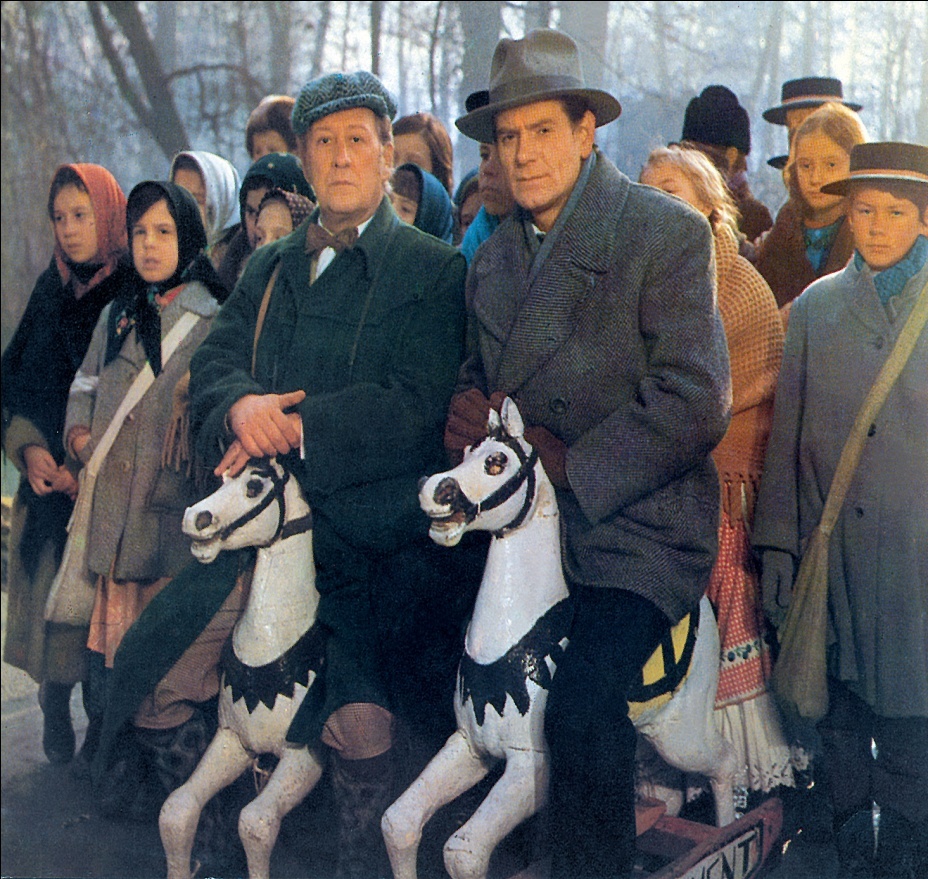 [Speaker Notes: Individualno- analiza, razumijevanje, pisanje]
TEMA  JE...                                              (I)
Život djece u Velikom Selu
Putovanje djece iz grada na izlet u selo
Sloga djece u nevolji
Bolest učitelja

SLOGA DJECE U NEVOLJI
[Speaker Notes: Individualno, napisati odgovor u bilježnice, VREDNOVANJE]
Prisjeti se...                                         (I)
Gdje se događa radnja romana?


Veliko selo, Jabukovac, Zagreb
[Speaker Notes: Individualno- prisjećanje, pisanje]
Zaradi  plus                                              (I)
Spoji parove:

Pero, Ljuban i Draga                       Zagreb
Škola                                               Jabukovac
Tiskara                                             Veliko Selo
[Speaker Notes: Individualno- Usmeno uz argumentaciju, vrednovanje čačkalice]
Prisjeti se...                                               (I)
Kada se događa radnja? ( godišnja doba)


 Ljeto, jesen, zima
[Speaker Notes: Individualno- prisjećanje, pisanje]
Zaradi plus                                                 (I)
Spoji događaj i godišnje doba:


Igra svadbe                                     jesen
Izlet u grad                                      ljeto
Osnivanje zadruge                        zima
[Speaker Notes: Individualno- usmeno uz argumentaciju, vrednovanje čačkalice]
LIKOVI             (I/F)
Crvenom bojom zaokruži glavne likove.
Plavom bojom zaokruži odrasle likove.
Koji ti se lik najmanje svidio? Navedi osobine.
Izdvoji lik koji ti se najviše svidio i objasni zašto.
Odaberi lik koji ti je bio
 nainteresantniji/ najsmješniji,
 ispričaj zašto.
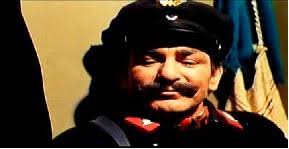 [Speaker Notes: Individualno/frontalno- Koristiti bilješke za pripremu 1. i 2./ 3.4.5. usmeno, vrednovanje čačkalice]
LIKOVI- OSOBINE     (S/F)
1. plemenit                                   7. vrijedan
2. uredan                                      8. bogat
3. hvalisav                                     9. snalažljiv
4. lijen                                          10. neuredan
5. sebičan                                    11. pošten
6. siromašan                               12.  nepošten

Ljuban je:__________________________
Pero je:____________________________
[Speaker Notes: Skupno / frontalno- izbor i razvrstavanje /PRIČANJE, navesti primjere, vrednovanje čačkalice]
PRIČAMO         (F)Draga će ti pomoći da zaradiš plus                                            (I)
Navedi primjer kada je Draga bila

Ljutita
Uvrijeđena
Nenametljiva
Nesigurna
Iskrena
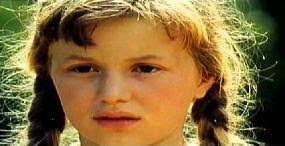 [Speaker Notes: Frontalno- usmeno, razumijevanje, argumentacija, vrednovanje čačkalice]
Ti si najsličniji.... (P)
Recite jedni drugima kojim likovima sličite i zašto.
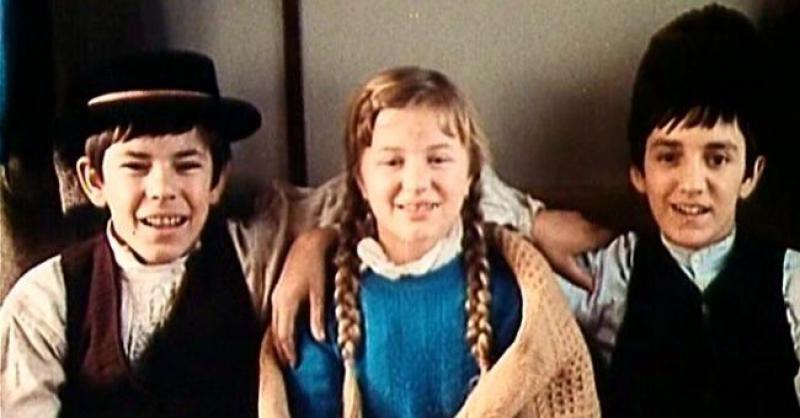 [Speaker Notes: Parovi- govor uz obrazloženje, vrednovanje čačkalica]
Ja mogu biti kao...    (F)
Koje bi osobine želio/ željela imati?
Kako to možeš postići?
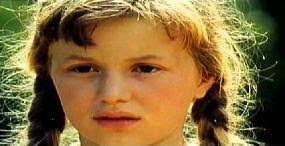 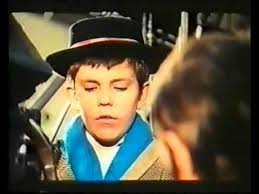 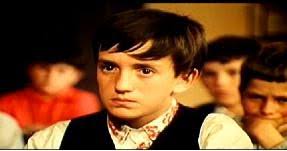 [Speaker Notes: Frontalno- govor, argumentacija, razumijevanje, vrednovanje čačkalica]
TKO JE TO?       (I/F)
Tko je krao hranu u vlaku?
Tko je prespavao čitavo putovanje?
Tko je imao visoku temperaturu?
Tko je živio na Jabukovcu?
Tko su bili mladenci na vjenčanju?
Tko je bio domaćin zadruge?
Tko je napisao ovaj roman?
[Speaker Notes: Individualno/ frontalno- govor, sjećanje, vrednovanje čačkalica]
TKO JE TO?      (I/F)
Tko je bio Ljubanov najveći protivnik?
Tko je ostao u Zagrebu na liječenju?
Koji je dječak ostao najduže s Perom?
Tko je rastjerao svatove?
Tko je pokušao kupiti glasove na izborima za domaćina?
Tko se u suzama rastao od Ljubana?
Tko su bile izbjeglice?
[Speaker Notes: Individualno/frontalno- govor, sjećanje, vrednovanje čačkalice]
VRSTA KNJIŽEVNOG DJELA                                            (P/I)
Pripovijetka                               Igrokaz                     
Bajka                                            Basna
Roman za djecu                           Strip

Vlak u snijegu je _______________ zato što _____________________________________.
[Speaker Notes: Parovi/ individualno -Prepoznati, odabrati, napisati / obrazložiti]
Dječji roman
Pripovijetka                               Igrokaz                     
Bajka                                            Basna
Roman za djecu                           Strip

Vlak u snijegu je roman za djecu zato što ...
[Speaker Notes: Vrednovanje- obrazloženje individualno, značka]
U GRADU...       (P)
Prisjetite se što su učenici iz Velikog sela posjetili u Zagrebu.
1.______________________
2.______________________
3.______________________
4.________________________
5.________________________
[Speaker Notes: Parovi - prisjećanje, pisanje]
U GRADU...         (I/F)
Kinopredstava
Higijenska izložba
Tiskara
Tvornica čokolade
Tvornica suhomesnatih proizvoda
[Speaker Notes: Individualno/frontalno- usmeno, razumijevanje, pripovijedanje, vrednovanje čačkalica]
Zadruga Ljubanovac   (F)
Izbaci uljeza:
Prijateljstvo, nesebičnost, zajedništvo,

 međusobna netrpeljivost, složnost


Međusobna netrpeljivost
[Speaker Notes: Frontalno- kritičko mišljenje, razumijevanje, vrednovanje čačkalice]
Poslovice         (F)
Tko drugome jamu kopa, sam u nju pada.
Vuk dlaku mijenja, ali ćud nikada.
Tko je jači, taj kvači.
Složna braća kuću grade
[Speaker Notes: Frontalno- upćavanje, zaključivanje, argumentacija vrednovanje čačkalice]
Objasni tvrdnju      (I)
“SLOGOM RASTU MALE STVARI,
A NESLOGA SVE POKVARI.”

Navedi primjer iz svakodnevnog života.
[Speaker Notes: Individualno- generalizacija, uopćavanje, pisanje, čitanje]
Stvaramo, kreiramo, planiramo                                          (S)
Udruga:
Voditelj:
Plan aktivnosti:
Podjela zaduženja:
Pravila:
Svrha/cilj:
[Speaker Notes: Skupno- rasprava, dogovor, suradnja, planiranje, organiziranje, izvješćivanje, vrednovanje čačkalice]
Ocjenjujemo članove skupine
Razmisli i predloži ocjenu od 1-5 za svakog člana skupine.
Obrazloži ocjenu

Dobra ideja                 suradnja
Dogovor                      slušanje
Ometanje                    timski rad
[Speaker Notes: Vrednovanje i samovrednovanje]